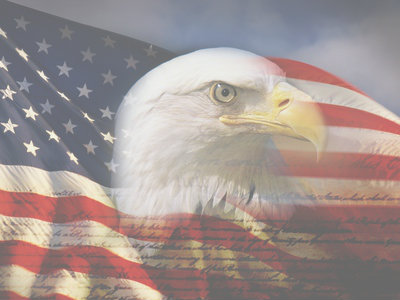 The United States
(There are 316 million inhabitatants)
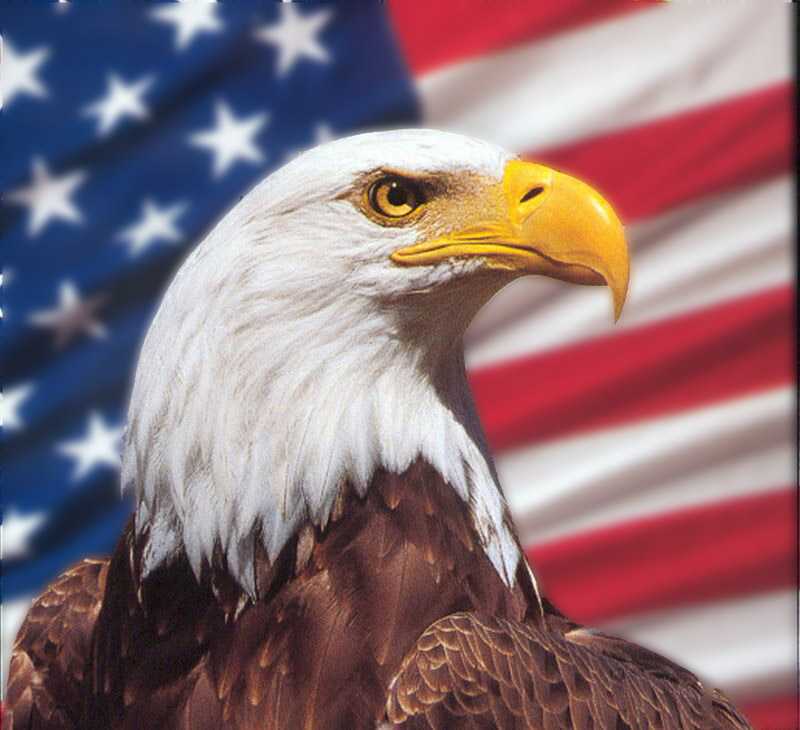 The emblem is an eagle.
The president is Barack 				Obama.
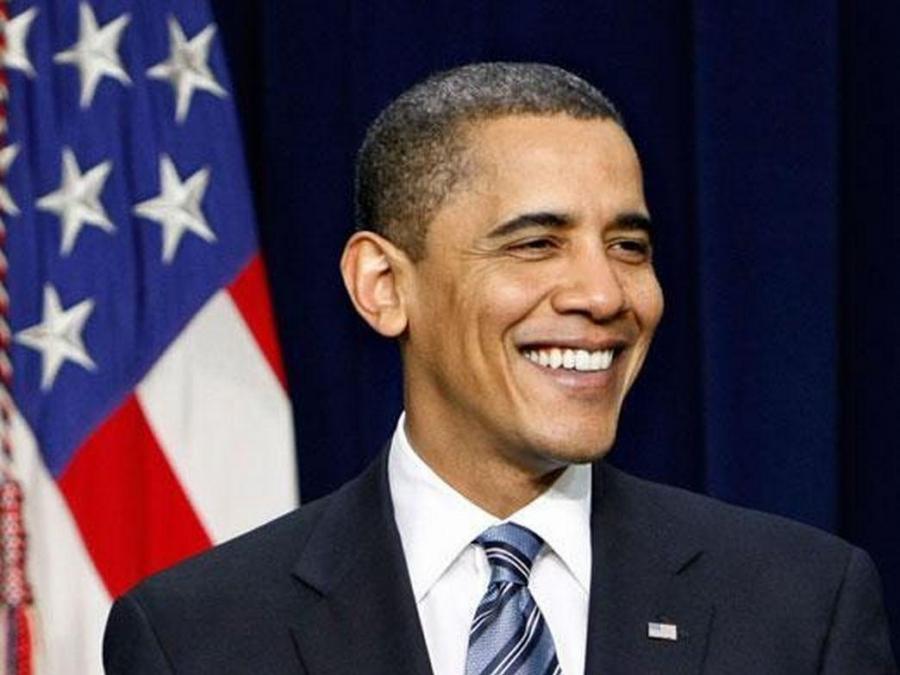 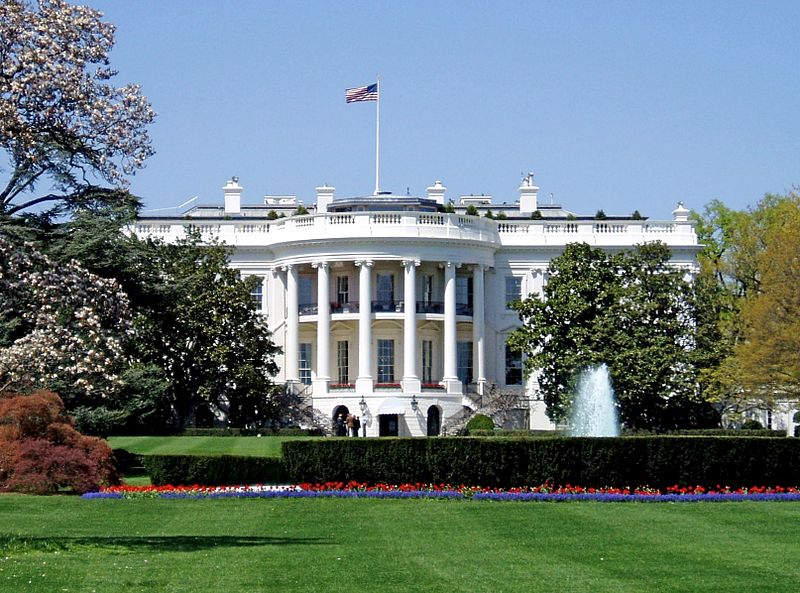 The president lives in the White House. It is situated in Washington DC.
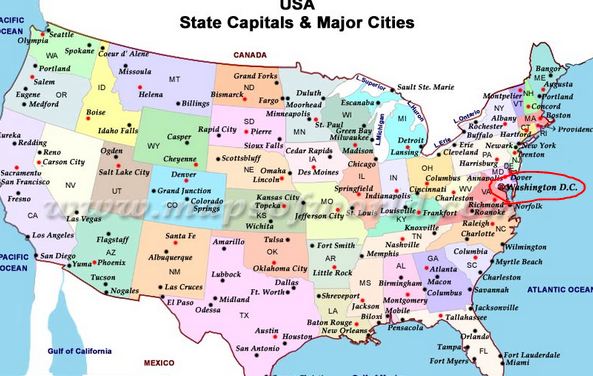 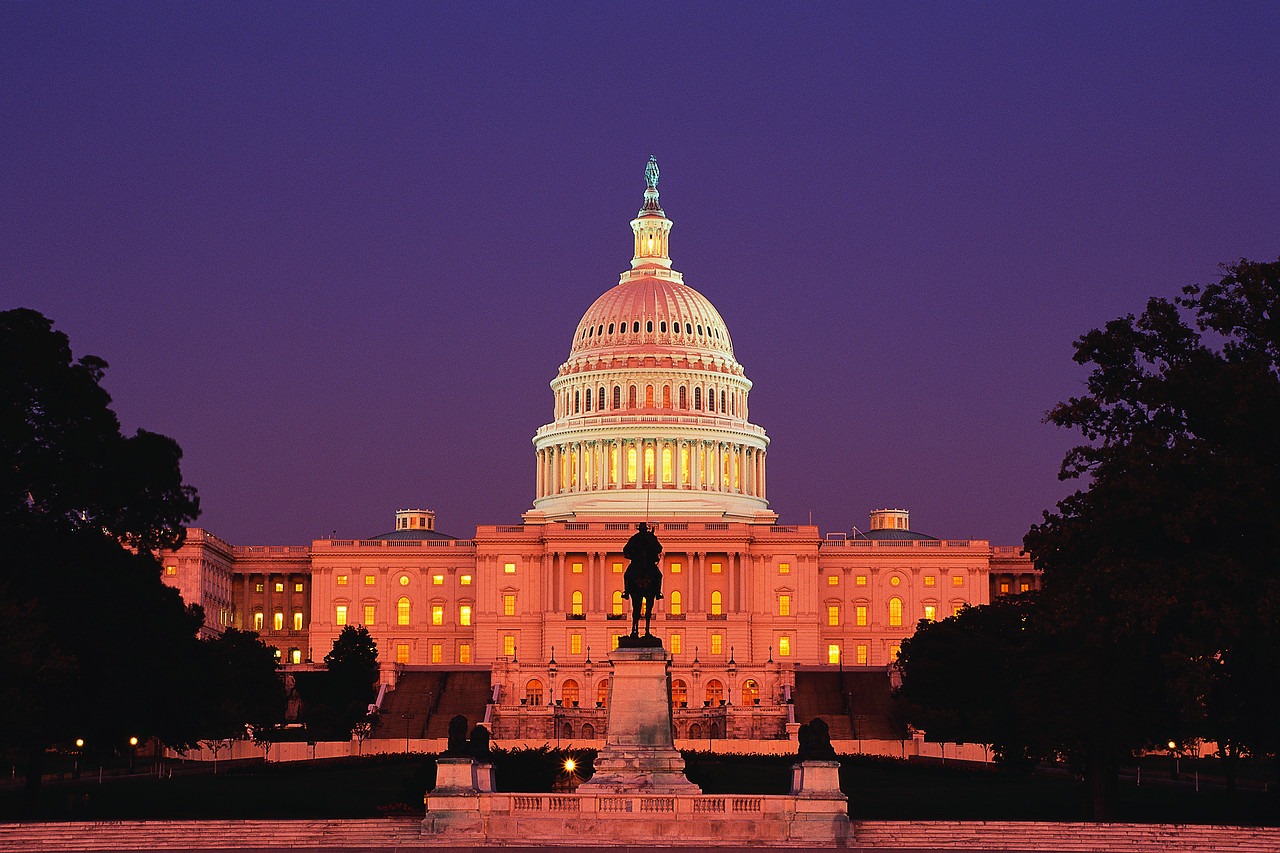 The capital is Washington DC.
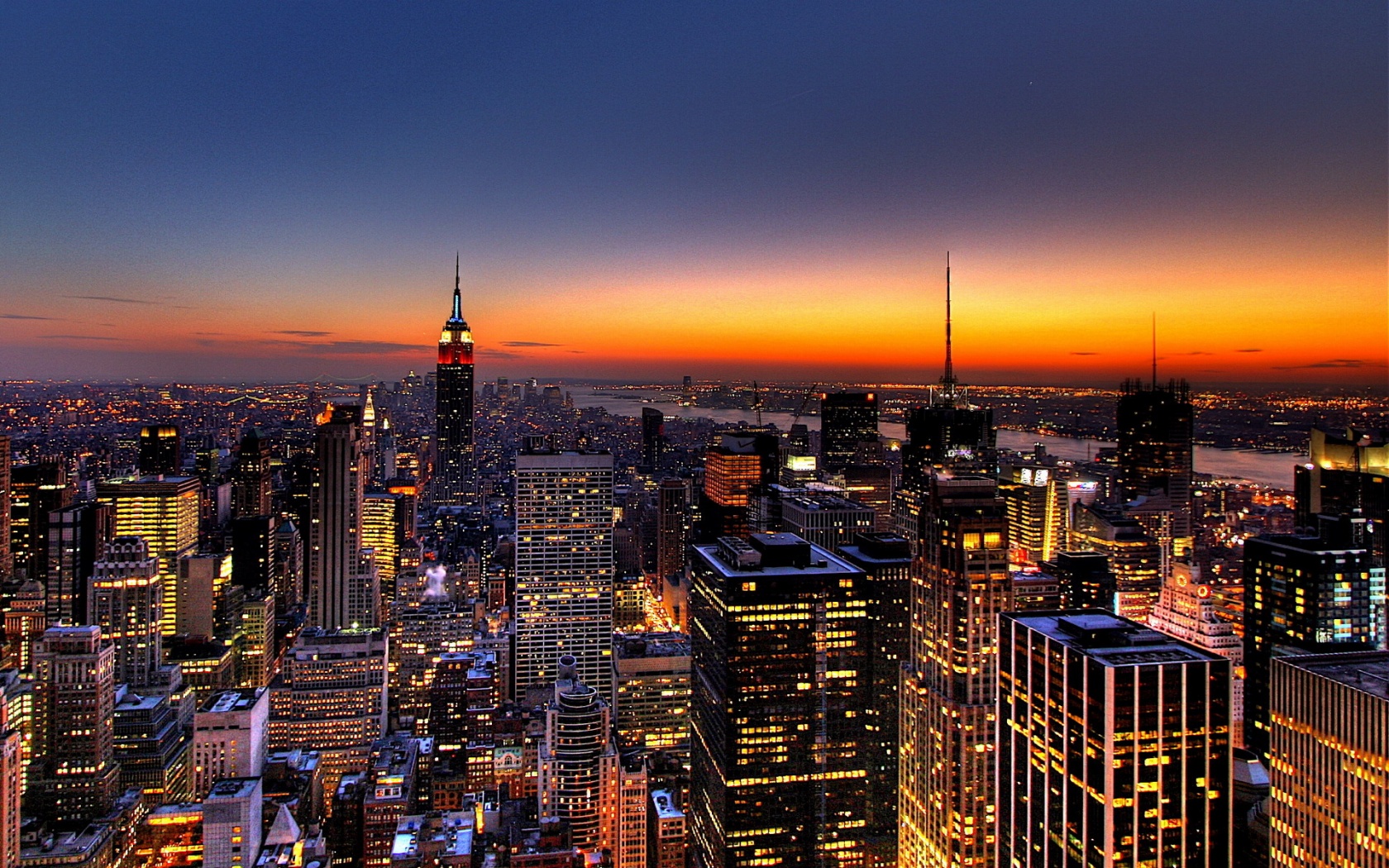 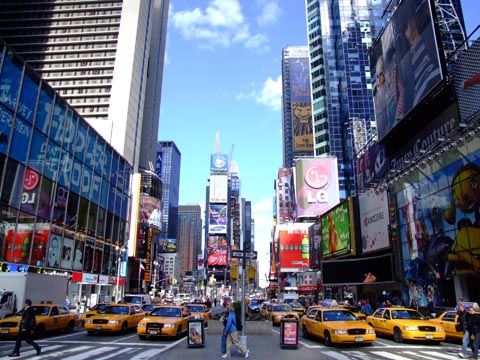 The biggest city is New York.
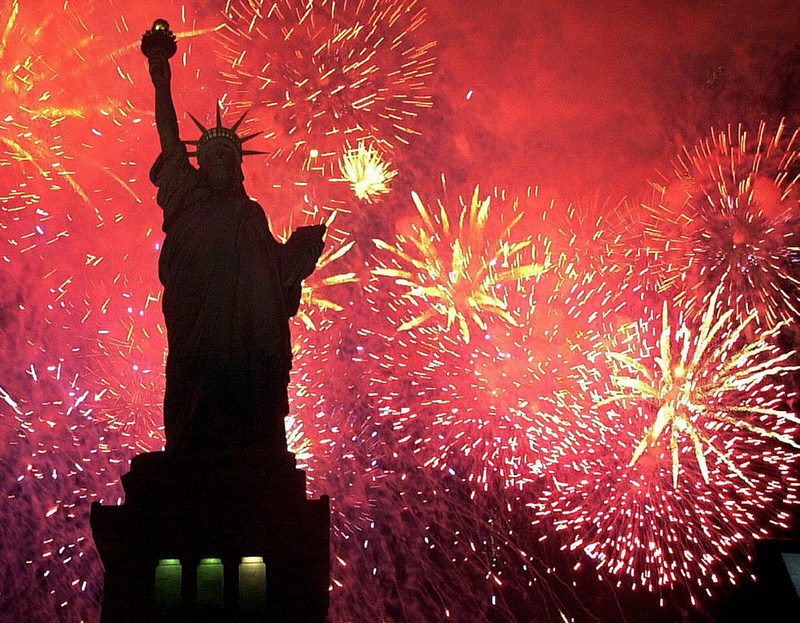 The national day is July 4th. It is called Independence day . It commemorate the Declaration of Independence in 1776.
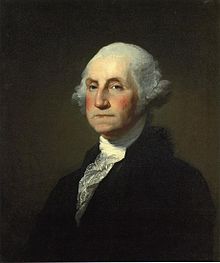 The first president was Georges Washington.
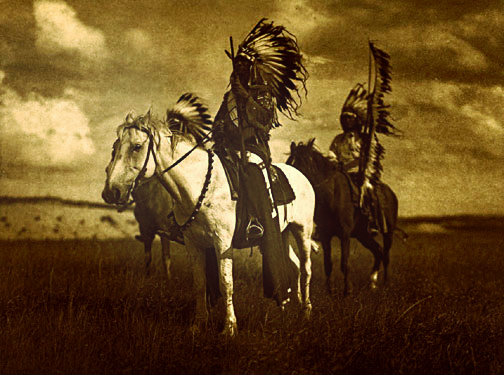 The Native Americans were Indians.
The first Europeans arrived in 1620: the Pilgrim Fathers. Their boat was the May Flowers.
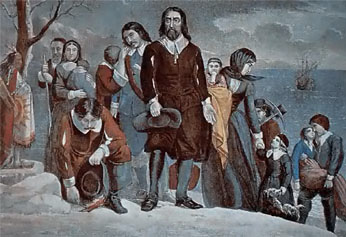 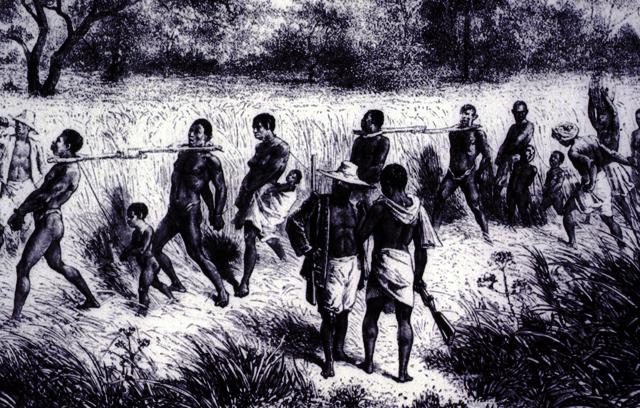 The first Black slaves arrived at the end of the 17th century.
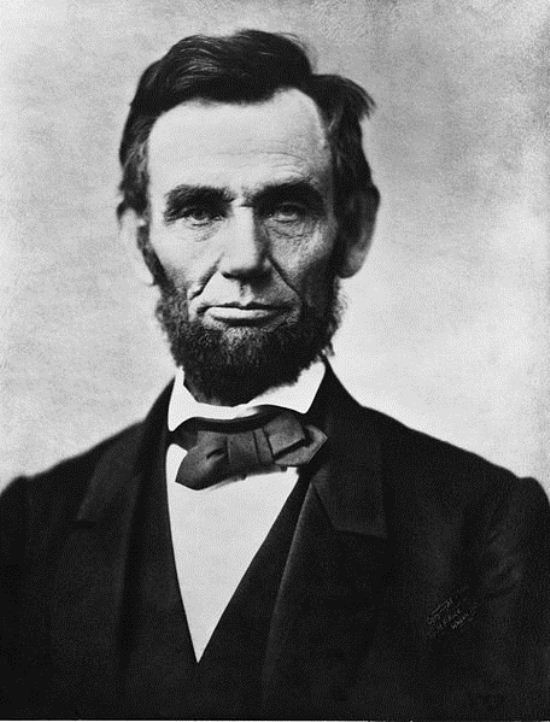 Abraham Lincold abolished slavery and died assassinated in 1865, at the end of the Civil War.
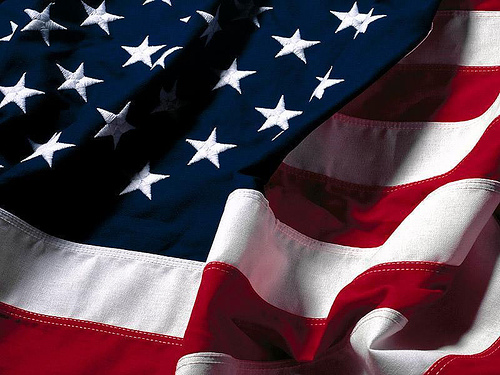 The American flag is called << Stars ans Stipes >> or << Star- Spangled Banner >>.The red and white stripes represent the first 13 colonies.
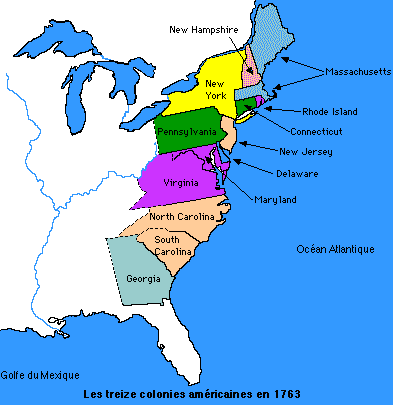 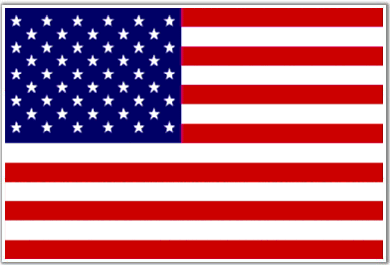 There are 50 stars for 50 states.
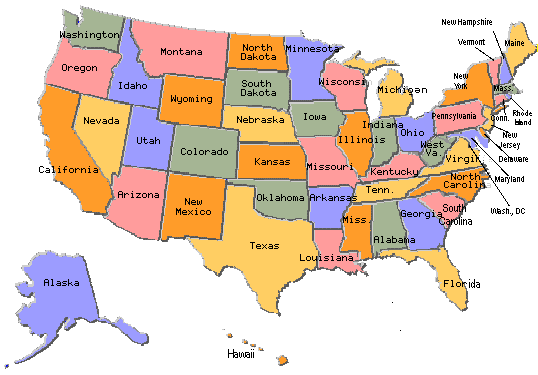 The 2 last stars were added when Alaska and Hawaii joined the USA .
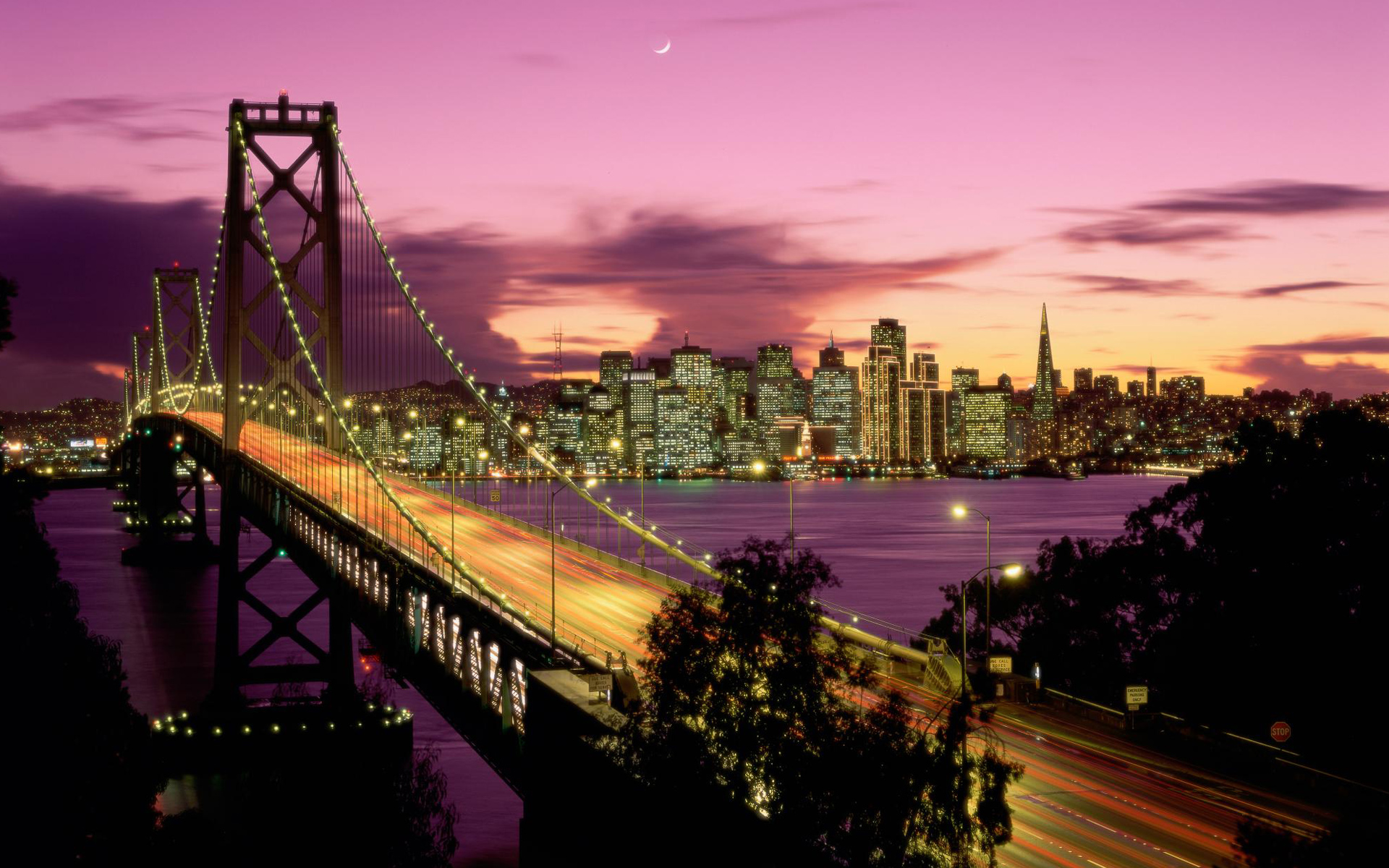 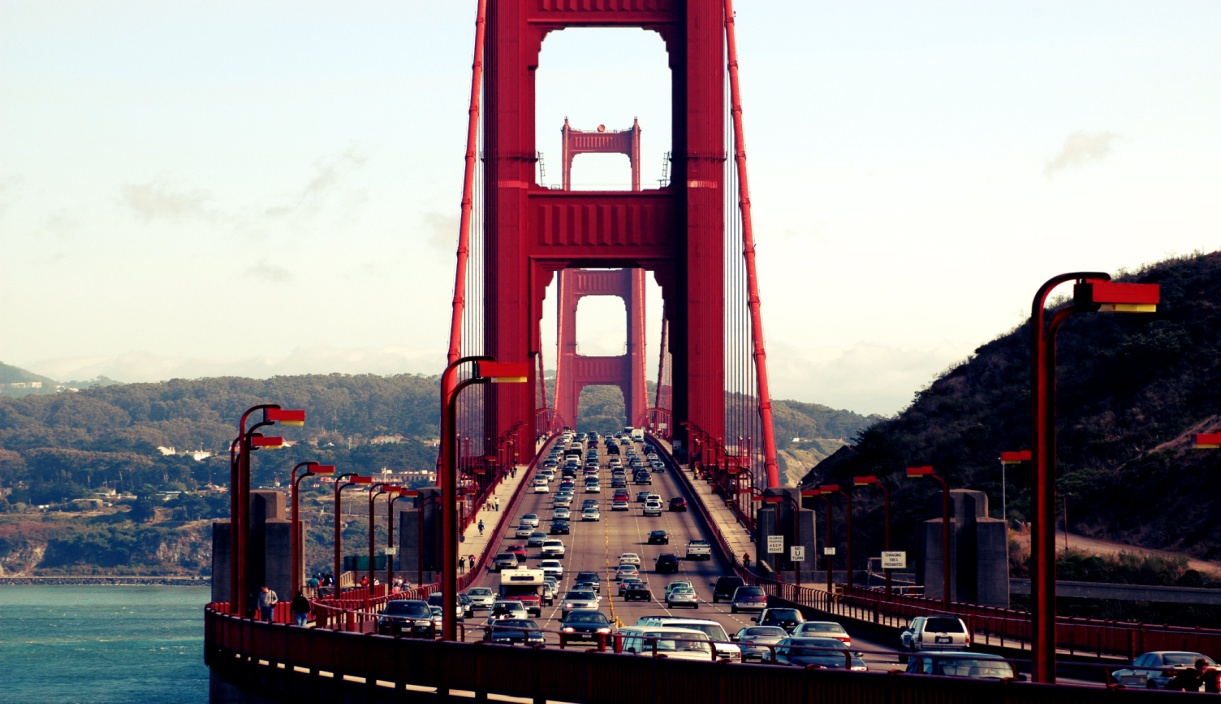 The Golden Bridge is famous in San Francisco.
The 4 president on Mount Rushmore are Georges Washington, Thomas Jefferson, Theodore Roosevelt and Abraham Lincold.
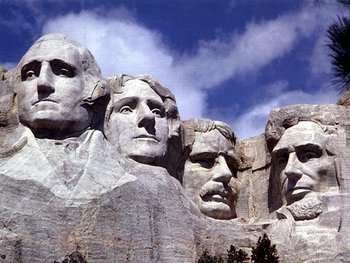 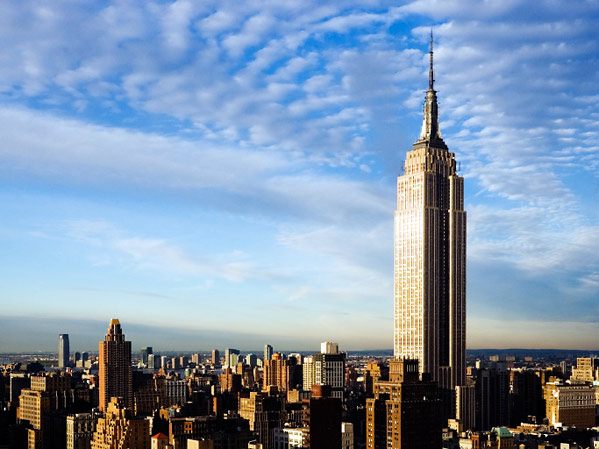 The highest skysraper in New York is the Empire States Building.
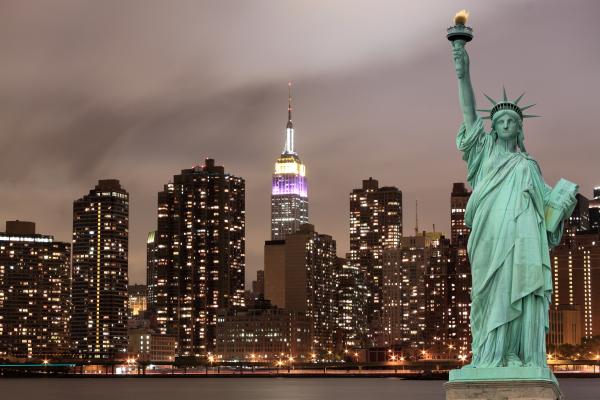 The Statue of the liberty was a gift from France (1886).
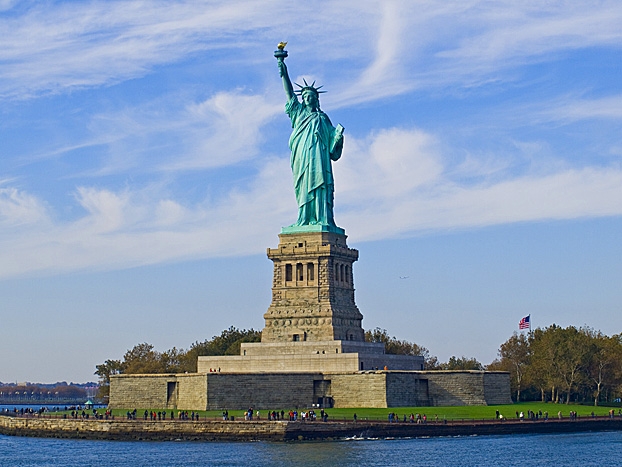 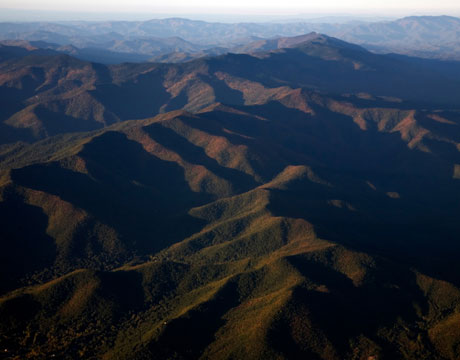 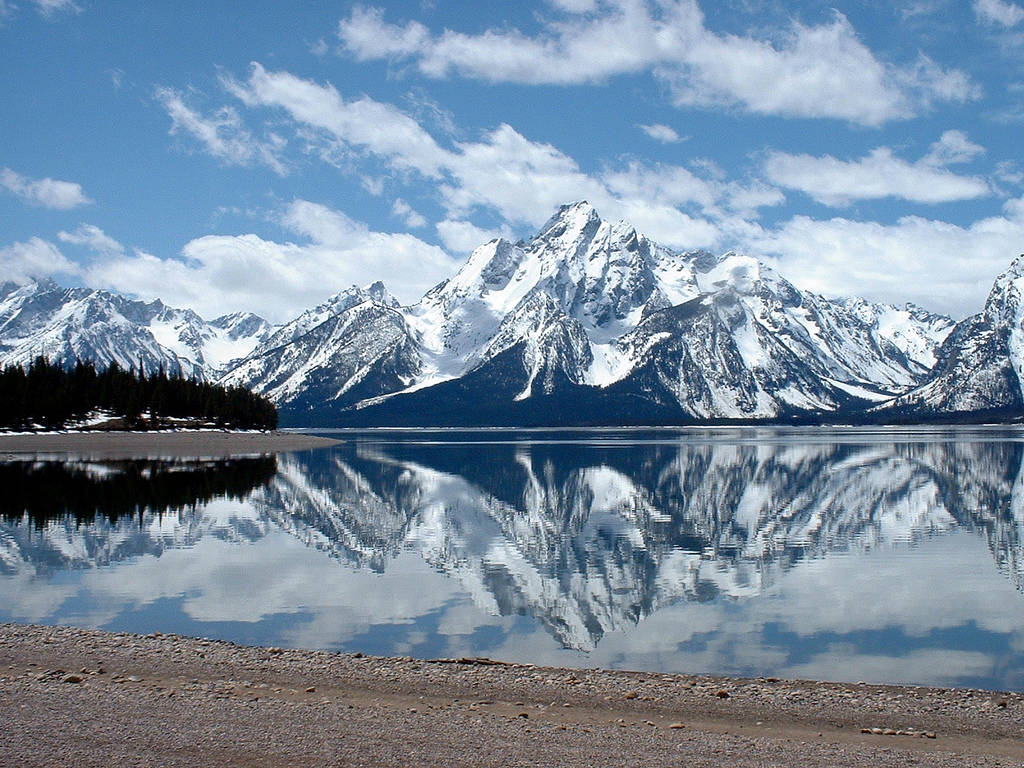 The 2 mountain ranges are The Appalachians and The Rocky Mountains.
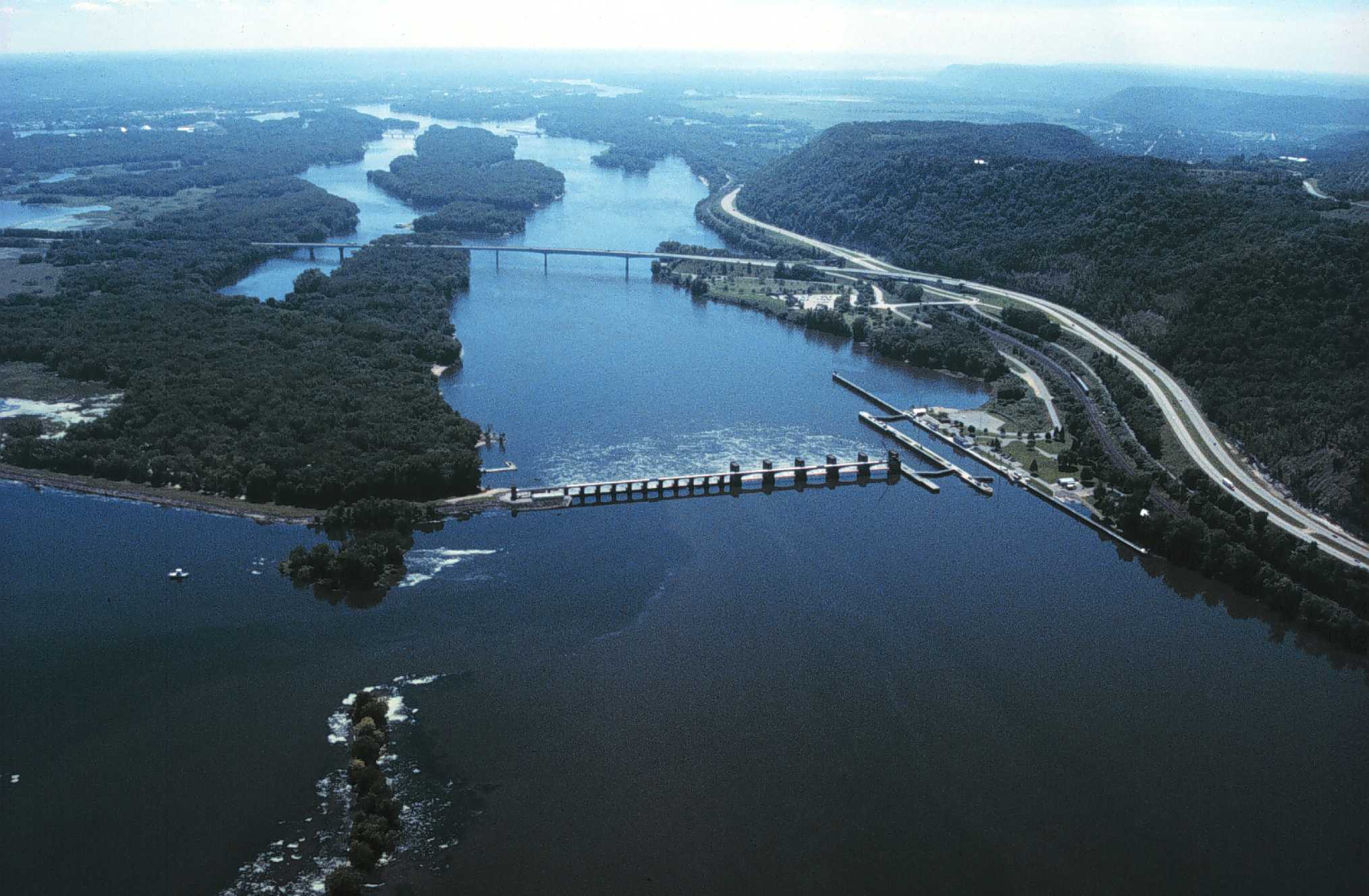 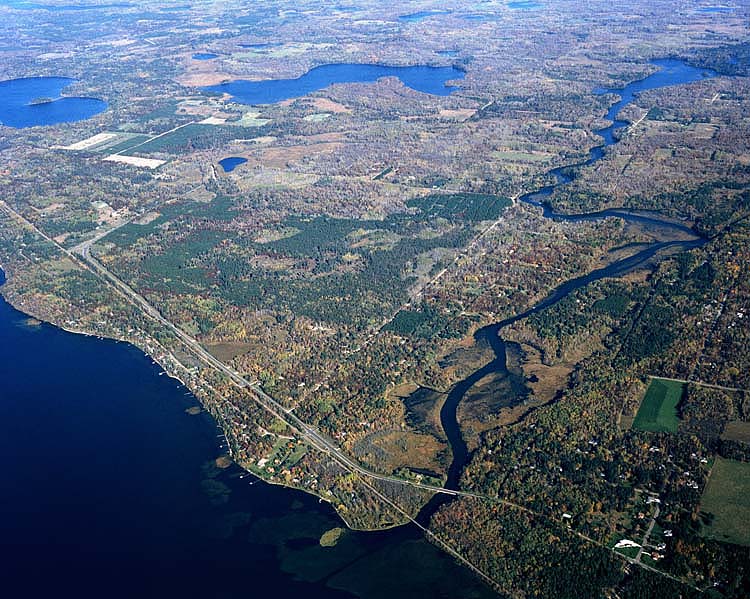 The longest river is the Mississipi.
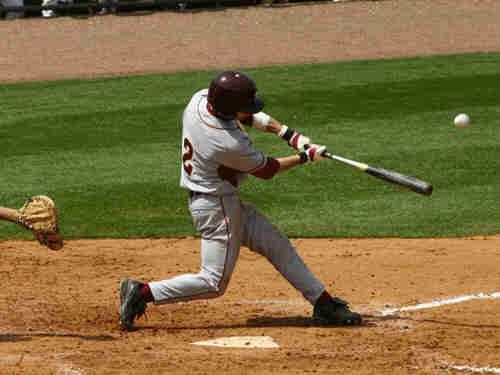 The most popular sport is a baseball.
The Grand Canyon is the most spectacular gorge in the world.
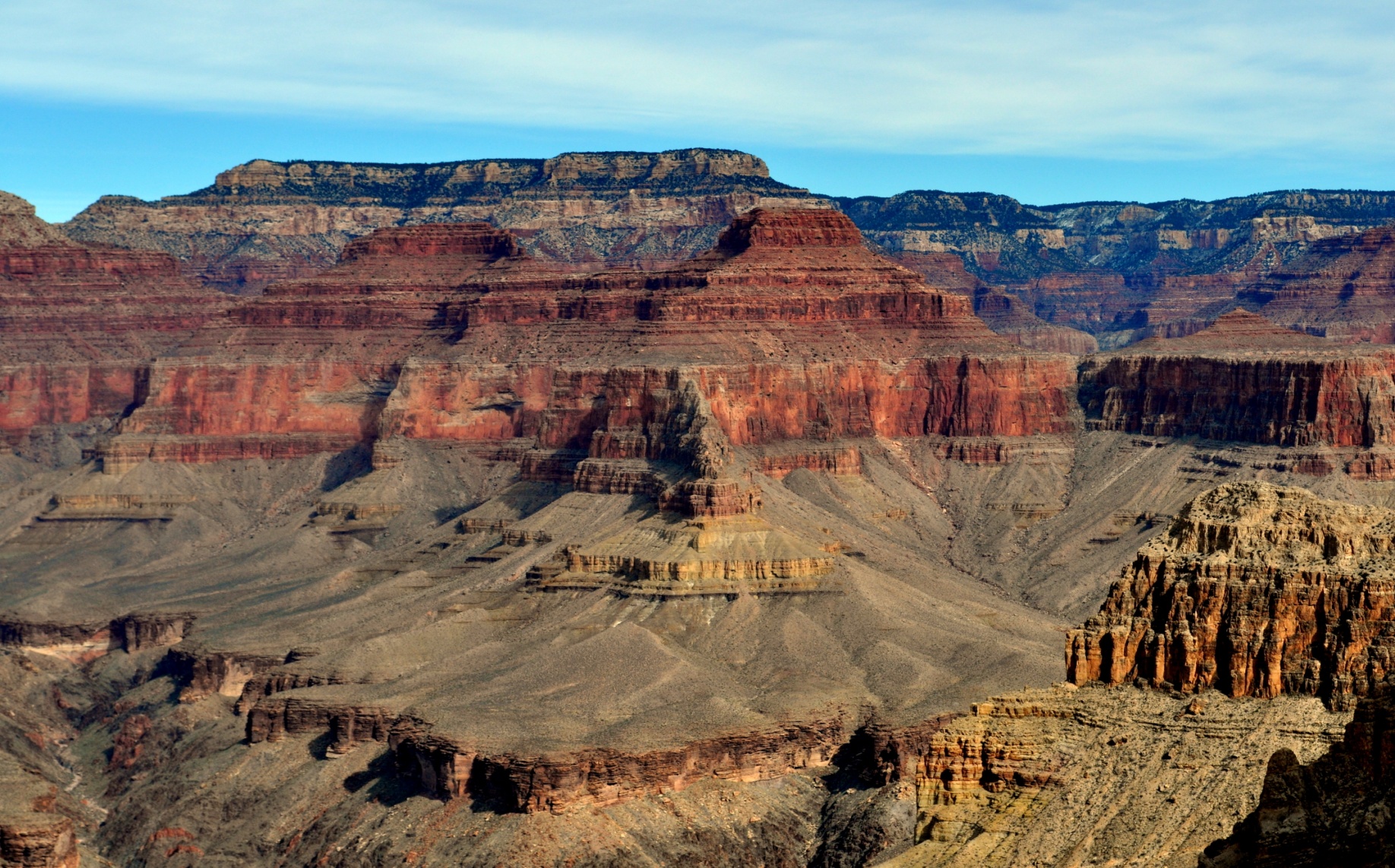 End ☺